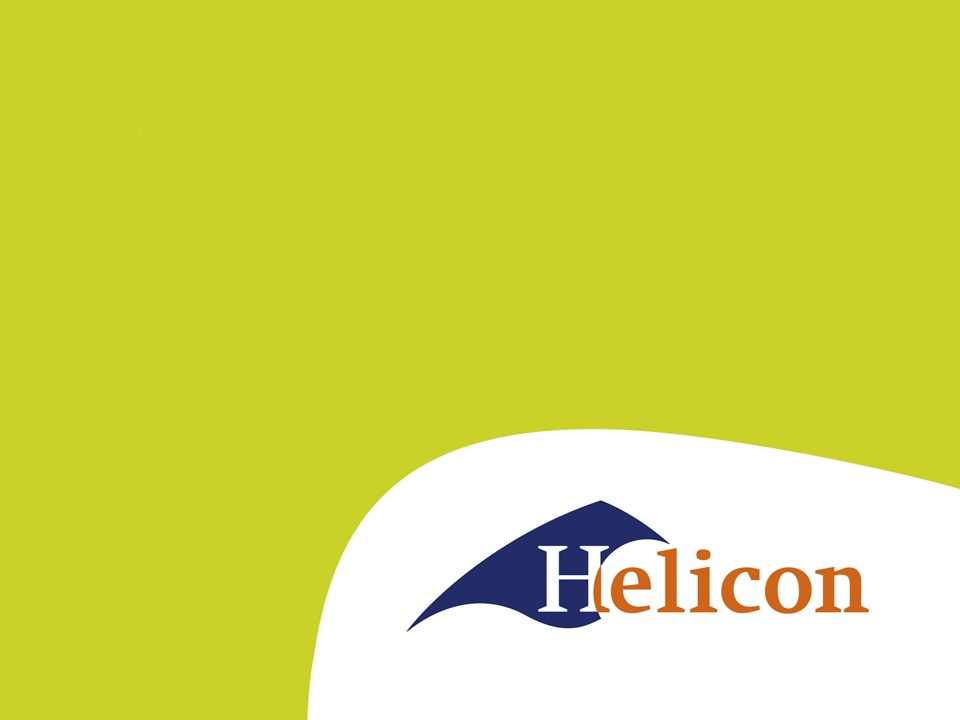 LG42 IBS2.1 Oogsten (complexe machines)
Bedrijfseconomie – les 2
Wat gaan we vandaag doen?
Vorige week gedaan?
Herhaling tariefberekening en saldobegroting.
Vandaag
Jaarverslag
Balans
Resultatenrekening
Balans
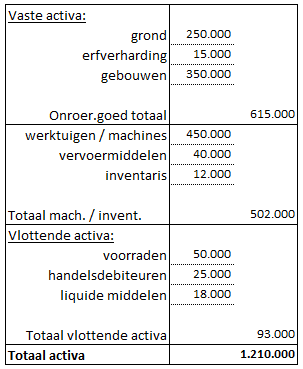 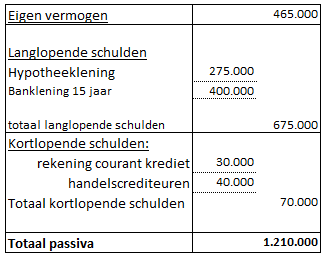 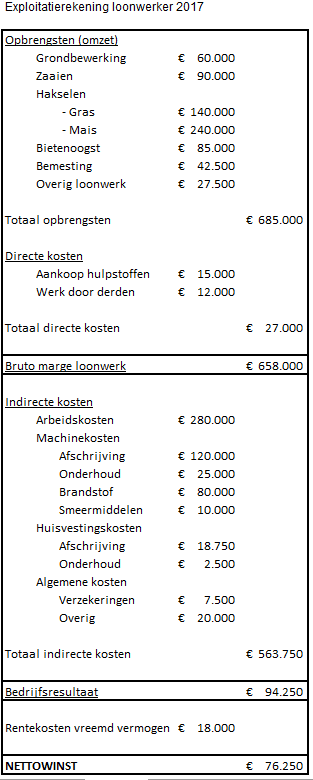 Exploitatierekening
Investeringsbalans
Vaste activa
Duurzame bedrijfsmiddelen
Onroerend goed
Grond
Gebouwen
Machines
Vervoermiddelen
Inventaris
Immateriële vaste activa
Investeringsbalans
Vlottende activa
Voorraden
Eventueel opgesplitst
Debiteuren


Liquide middelen
Kas
Bank
Financieringsbalans
Eigen vermogen
Geïnvesteerd geld
Ingebrachte bedrijfsmiddelen




Achtergesteld vermogen
Familielening
Financieringsbalans
Lang vreemd vermogen
Hypotheeklening
Bankkrediet
Leasing
Gemeentelening

Zekerheden
Onderpand
Executiewaarde
Moet terugkomen in je jaarverslag
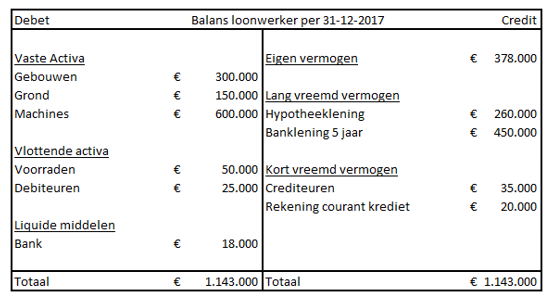 Financieringsbalans
Kort vreemd vermogen
Crediteuren
Rekening Courant Krediet
Kredietlimiet
Belastingdienst
Personeel
Opgaven
Maak opgaven 1 t/m 5
3 manieren van afschrijven
Vervangingswaarde – restwaarde
	Economische levensduur
2. Vast percentage van de vervangingswaarde
3. Vast percentage van de boekwaarde
Maak de opgaven.
Maak opgave 1 t/m 5
Antwoorden
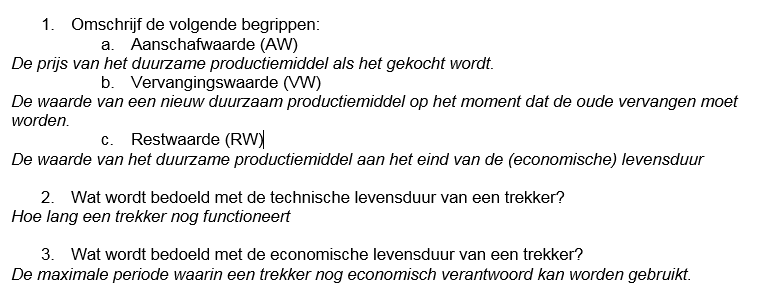 Antwoorden
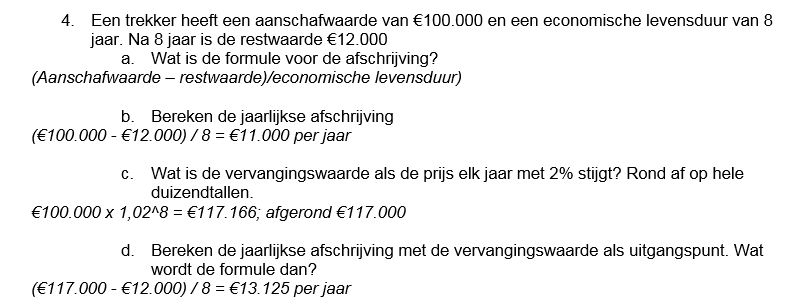 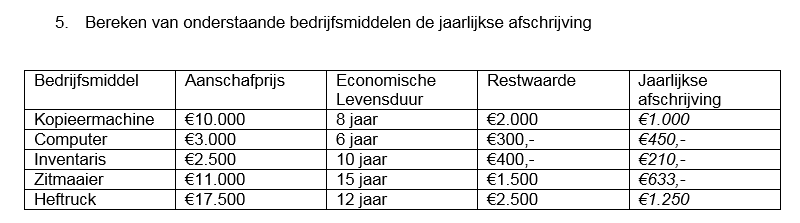 Overige kosten
Rentekosten.
Geld lenen kost geld
Eigen geld moet iets opleveren
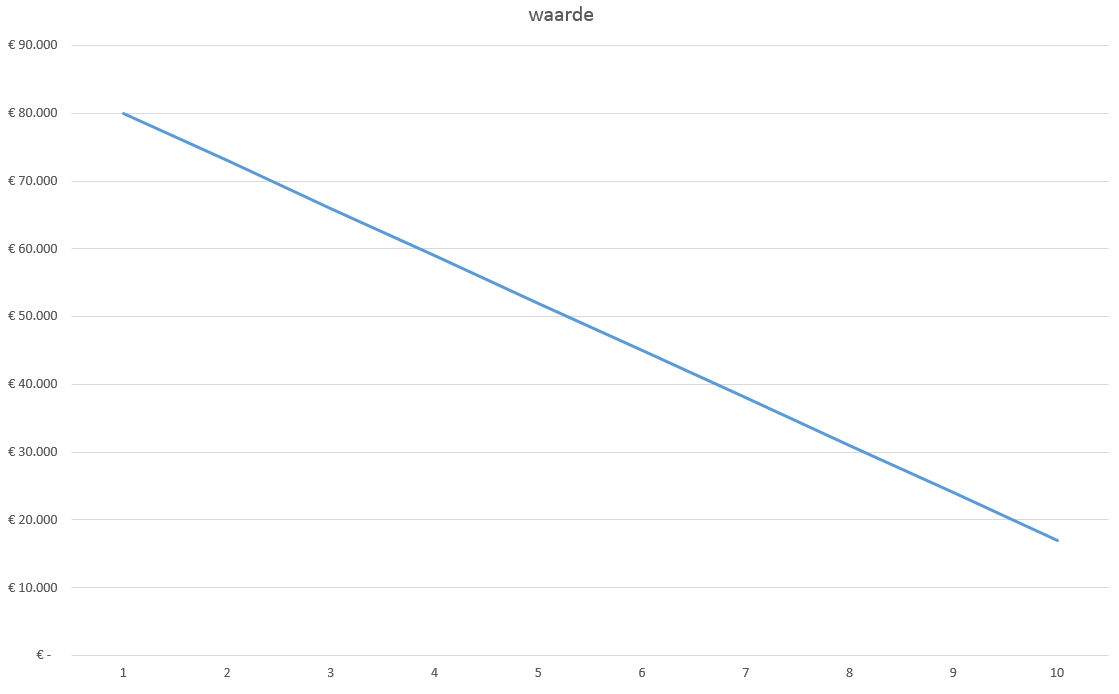 Rentekosten
Aanschafwaarde + Restwaarde     x de rentevoet
                        2
Opdrachten
Maak opdracht 6 t/m 12
Antwoorden
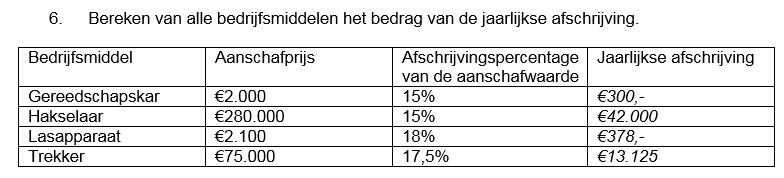 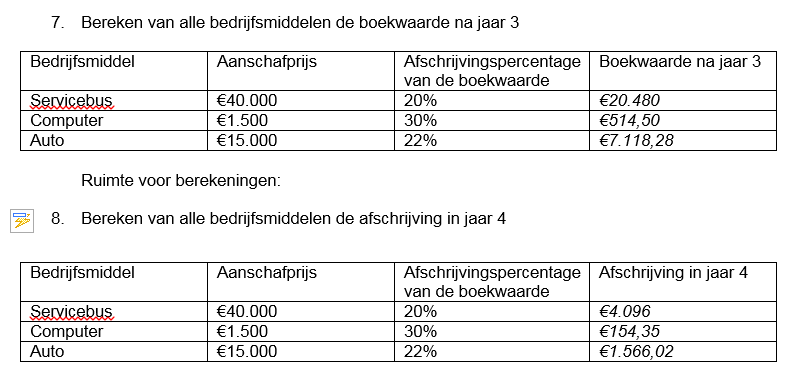 Antwoorden
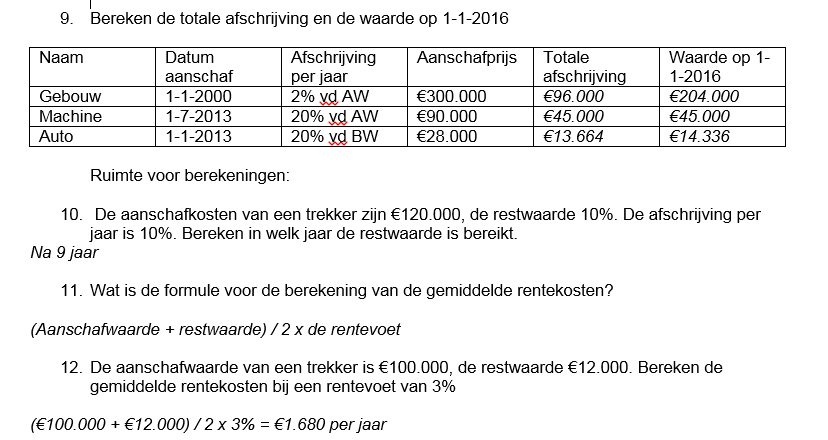 Overige vaste kosten
Reparatie en onderhoud (5%)
Arbeid eigen onderhoud (3%)
Banden (?)
Onroerend goed (1,6%)
Verzekering (1,3%)
Algemene kosten (2,1%)
Totale vaste kosten
Totale vaste kosten per jaar
Afschrijving per jaar
Gemiddelde rentekosten per jaar
Reparatie en onderhoud
Banden
Arbeid eigen onderhoud
Onroerend goed 
Verzekering
Algemene kosten                                                 +
Totale vaste kosten
Totale vaste kosten
Totale vaste kosten per uur

Gebruiksuren.
Hoeveel uur wordt een machine aan de klant verkocht. 
Let op: niet altijd worden alle uren doorberekend.

Totale vaste kosten / gebruiksuren
Opgaven
Maak opgaven 13 t/m 16